«Bilimsel Araştırmalarda
Veri Toplama Araçları»
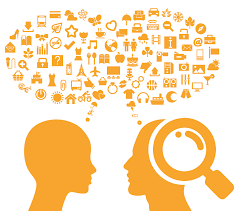 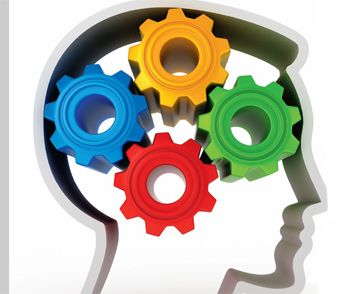 Doç. Dr. Yener ATASEVEN
Ankara Üniversitesi
Ziraat Fakültesi
Tarım Ekonomisi Bölümü
yenerataseven@hotmail.com

30.03.2021
Veri Kaynakları Nedir?
Birincil veri kaynakları:
İncelenmekte olan olayın gerçek tanığı tarafından elde edilen veriler birincil verilerdir.
Örnek: Anket verileri, gözlem, görüşme, deney.
İkincil veri kaynakları:
Birincil kaynaklardan oluşturulmuş veri kaynaklarıdır.
Örnek: Kitaplar, süreli yayınlar, tezler, istatistikler…
2
Veri Toplama Araçları
1-Gözlem
2-Anket/Görüşme (Mülakat)
3-Literatür-Doküman İncelemesi
4-Odak Grup Görüşmeleri
5-Laboratuvar verileri
ZİRAAT ALANINDABU ARAÇLARI DAHA FAZLA KULLANIYORUZ.
3
1-Gözlem
Gözlem (observation), nitel araştırmalarda yaygın olarak kullanılan bir tekniktir.
Bu teknik, araştırma konusu hakkında bilgi toplamak için nesnelerin, olayların ve durumların (çiftçilerin) sistematik bir biçimde izlenerek betimlenmesidir.
Gözlem sınıflandırması gözlemcinin gözlem esnasındaki rolüne dayalı olarak oluşturulur. Bunlar; katılımcı gözlem ve doğrudan gözlemdir.
4
Gözlemle Veri Toplama Teknikleri
Yazılı tasvirler
Video kayıtları
Fotoğraf ve malzemeler
Yazılı kaynaklar
5
Güçlü yanları
Sözel olmayan davranış
Doğal çevrede çalışma imkanı
Uzun süreli analiz
6
Zayıf yanları
Kontrolün olmaması
Sayısallaştırma güçlüğü
Örneklem küçüklüğü
Alana giriş güçlüğü
Gizliliğin ortadan kalkması
7
Gözlemin Yapılması
Temel kural, araştırmanın amacına göre önemli olan her şeyin kaydedilmesidir.
Gözlemler anında not edilmelidir.
Kişisel yorumlama yapılmamalıdır.
8
2-Anket/Görüşme (Mülakat)
Anket/Görüşme; sözlü iletişim yoluyla insanları ve onlarla ilişkili durumları anlamaya çalışan bir veri toplama tekniğidir.
Anket/Görüşme; soru sorma ve yanıtlama tarzına dayalı karşılıklı ve etkileşimli bir iletişim sürecidir.
Ankette/Görüşmede amaç, araştırma sorusu hakkında veriler toplamaktır.
9
Anket/Görüşme Soru Tipleri
İnformal: Araştırmacı tartışmayı hatırlamayı gerektirir.
Yapılandırılmamış: Sorular serbest, istenilen konuda derinleştirilir, yanıtlar yönlendiricidir.
Yarı yapılandırılmış:
Bazı açık uçlu sorular vardır bazı konularda derinleştirilir.
Yapılandırılmış:
Ne tür soruların ne şekilde sorulup, hangi verilerin toplanacağının önceden ayrıntılı olarak belirlendiği görüşmedir.
10
Anket/Görüşme Tekniğinin Temel Özellikleri
En sık kullanılan veri toplama araçlarından birisidir.
Kolay gibi görünür fakat:
Beceri,
Duyarlılık,
Yoğunlaşma,
Empati,
Öngörü,
Zihinsel uyanıklık,
Disiplin gerektirir.
11
Olumlu Yönler
Esneklik
Yanıt oranı
Sözel olmayan davranış
Ortam üzerindeki kontrol
Soruların sırası
Anlık tepki
Veri kaynağının onaylanması
Derinlemesine bilgi
12
Olumsuz Yönler
Maliyet
Zaman
Olası yanlılık
Kayıtlı ve yazılı bilgileri kullanamama
Zaman ayırma güçlüğü
Gizliliğin kaybı
Soru standardının olmayışı
Bireylere ulaşmada güçlük
13
Anket/Görüşme Yapılması
Görüşme sorularının sorulmasında görüşmenin akışına göre gerekli değişiklikler yapılabilir.
Sorular konuşma tarzında sorulmalıdır.
Teşvik edici olunmalı ve geri bildirimde bulunmalıdır.
Görüşme süreci kontrol edilmelidir.
Yansız ve empatik olunmalıdır.
14
Anket/Görüşme Formunun Hazırlanması
Kolay anlaşılabilecek sorular yazma
Odaklı sorular hazırlama
Açık uçlu sorular sorma
Yönlendirmekten kaçınma
Çok boyutlu soru sormaktan kaçınma
Alternatif sorular hazırlama
Farklı türden sorular hazırlama
Soruları mantıklı bir biçimde düzenleme
15
Anket Yapma Yolları
Bire bir sözlü anket
Posta-kargo yolu ile
Telefon yolu ile
İnternet (e-posta) yolu ile
İnternet anketleri
16
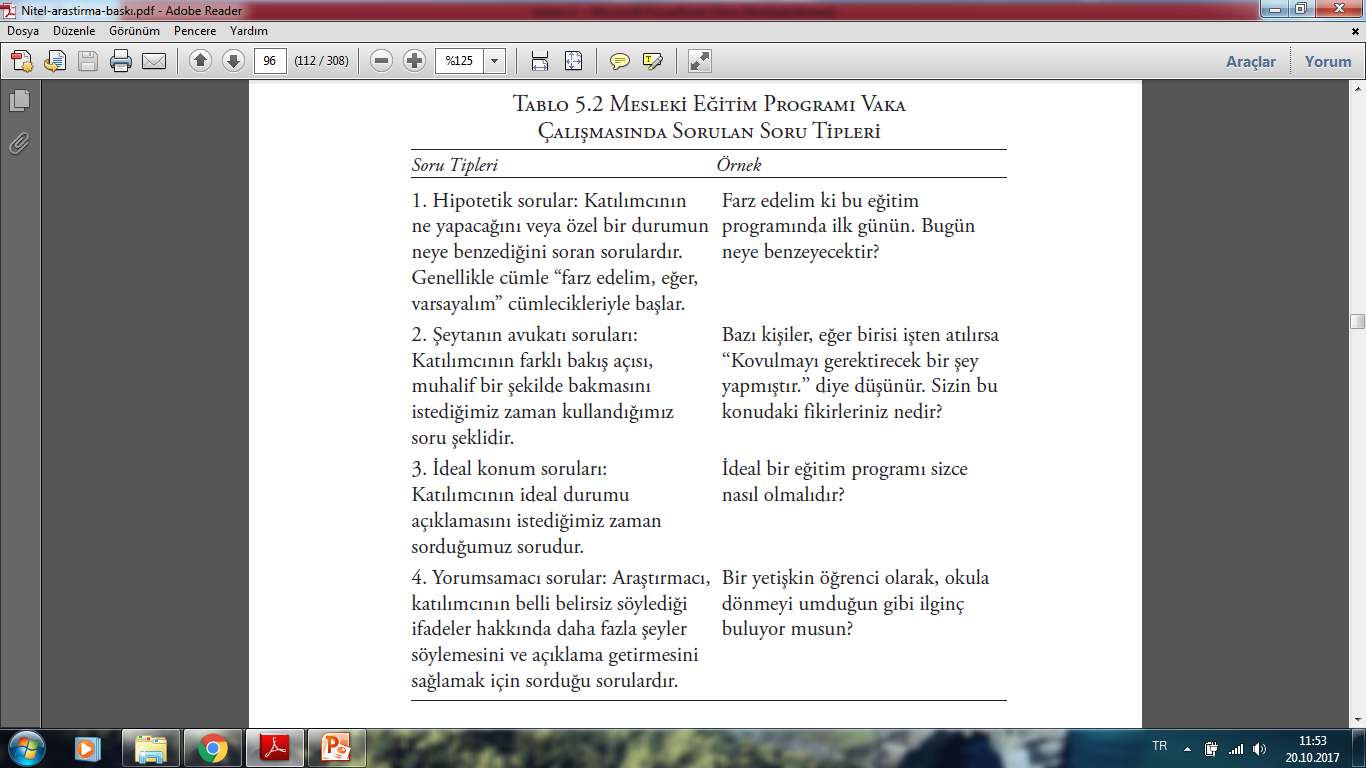 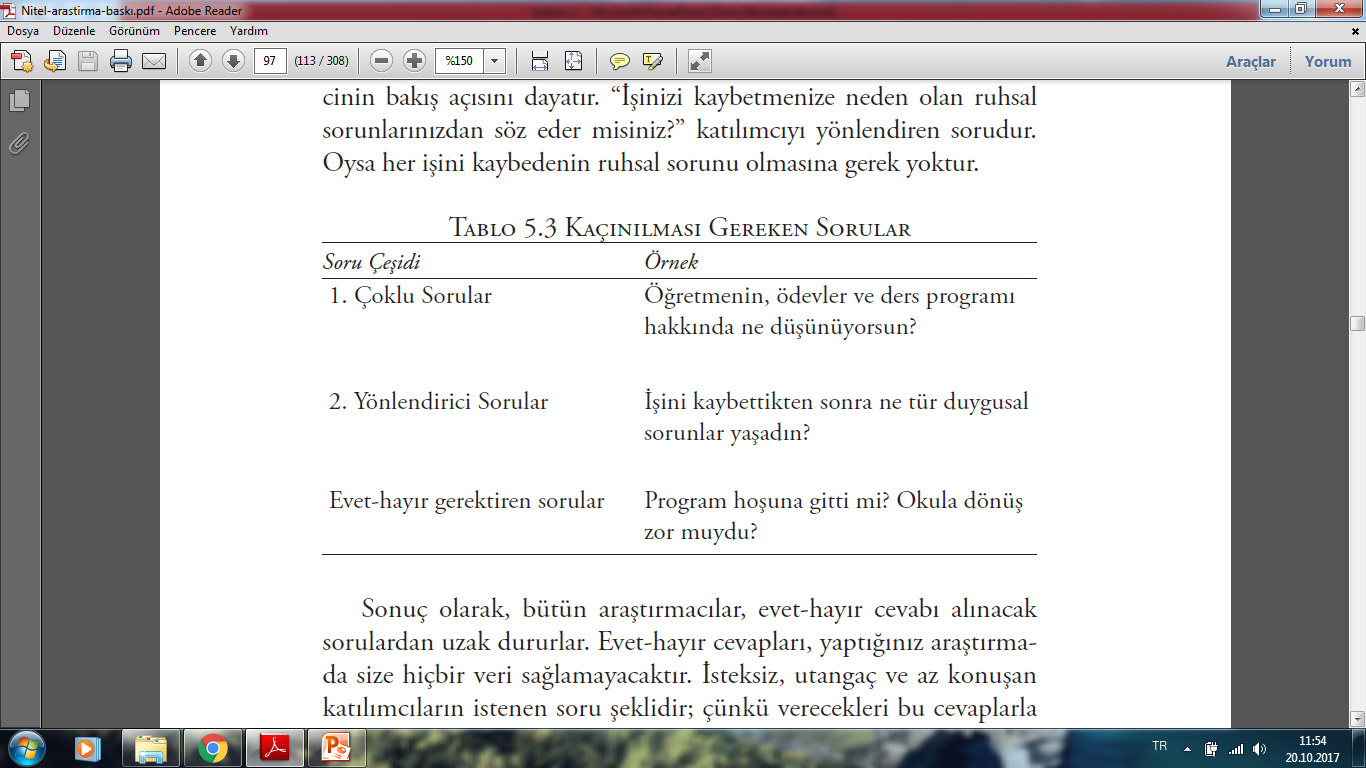 3-Literatür/Doküman İncelemesi
Literatür-doküman incelemesi; belgeler, arşiv kayıtları ve çeşitli materyalin araştırma konusu veriyi toplama ve çözümleme işlemidir.
Geçmişteki olguların yer aldığı kitap, arşiv dosyaları, tez, yazı, resim ve ses kayıtları, raporlar gibi arşiv belgeleri dikkate alındığı gibi araştırma süresince ortaya çıkan veya oluşturulan resim, tutanak gibi belgeler de incelenir.
19
4-Odak grup görüşmeleri
Bir moderatör yönetiminde, küçük bir katılımcı grubunun belirli bir konu üzerinde odaklaştığı ve serbestçe tartıştığı bir kalitatif araştırma tekniğidir.
Dikkat Edilmesi Gerekenler !!
Katılımcı Sayısı ve Profili
Moderatör
Görüşme Süresi ve Yönetimi
20
Odak grup görüşmeleri
Katılımcı Sayısı ve Profili:
*Tam odak grup: 10-12 kişi
*Mini odak grup: 4-6 kişi
21
Odak grup görüşmeleri
Moderatör (kolaylaştırıcı)
Moderatör özellikleri:
Empati kurma
Uyum sağlama
Yeni fikir ve görüşlere açık olma
Tartışılan konuya ve araştırma metodolojisine hakimiyet
22
Odak grup görüşmeleri
Görüşme Süresi ve Yönetimi
1,5-2 saat / 1-3 saat
Konunun bütünüyle tartışılacağı kadar uzun fakat katılımcıları sıkmayacak kadar kısa !!
Odak grup görüşmesinin yapıldığı oda rahat, sıcak ve informal bir atmosfere sahip olmalıdır.
23
5-Laboratuvar Ortamında Veri Toplama
Amaca göre araç-gereç kullanma; tanımlama
Göstergelerin tanımlanması
Verilerin toplanması; periyodun tekrar edilmesi
Hesaplama yöntemi
Verilerin analiz edilmesi
Verilerin analiz periyodunun tekrar edilmesi
24
VERİLERİN ANALİZ SÜRECİ
Verilerin;
*İşlenmesi, düzeltilmesi
*Görsel hale getirilmesi
*Sonuç çıkarma:
+Sayısal veriler
+Sözel yorumlamalar
25
Yorumlama
Tüm yorumlar;
Konuların diğerleriyle nasıl alakalı olduğunu belirlemeli
Çalışma sorularının-hipotezinin-varsayımının nasıl cevaplandığını açıklamalı
Bulguların çalışmayla nasıl bağlantılı olduğunu açıklamalı
26
Genel Değerlendirme
Veri toplama yöntemleri genel/bütün halinde düşünülmelidir.
Birden fazla veri toplama yöntemi kullanılmalıdır.
Hangi araç olursa olsun elde edilen verilerin akıl süzgecinden geçirilmesi ve sonrasında yorumlanması önemlidir.
27
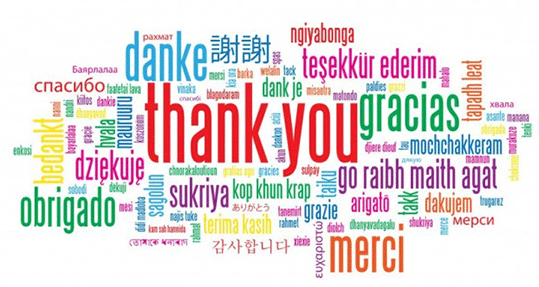 28